Renal Pathology                         Glomerular diseases                                           L1
Sura Al Rawabdeh MD
May 9 2022
Introduction
Important functions of the kidney:
Excretion of the waste products of metabolism
Regulation of body water and salt
Maintenance of acid balance
Secretion of a variety of hormones and prostaglandins

Structures are divided into those that affect its four components: 
1. Glomeruli
2. Tubules 
3. Interstitium
4. Blood vessels
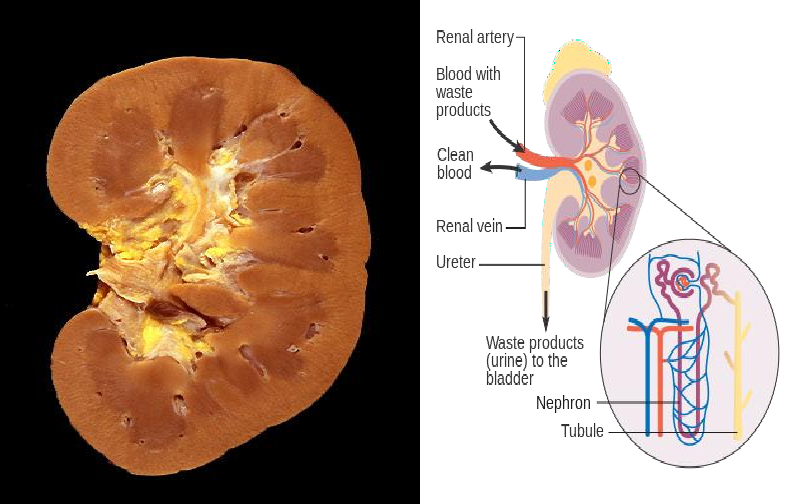 Ghadeer Hayel, MD
Clinical manifestation of renal diseases
Azotemia an elevation of blood urea  nitrogen(BUN) & creatinine levels  usually  reflects a decreased glomerular filtration rate  (GFR).

Uremia: When azotemia gives rise to clinical  manifestations & systemic biochemical  abnormalities.
Failure of renal excretory function + metabolic & endocrine alterations incident to renal damage
Clinical manifestation of renal diseases
End-stage renal disease (ESRD) is irreversible loss  of renal function requiring dialysis or  transplantation typically due to severe progressive  scarring in the kidney from any cause.
Urinary tract infection (UTI) bacteriuria & pyuria (bacteria and leukocytes in the urine).  Symptomatic or asymptomatic. Affect the kidney  (pyelonephritis) or the bladder (cystitis) only.
Nephrolithiasis formation of stones in the collecting system. Manifested by renal colic & hematuria
Clinical manifestation of renal diseases
Acute kidney injury abrupt onset of renal  dysfunction; an acute increase in serum  creatinine often ass/w oliguria or anuria  (decreased or no urine flow).
Chronic kidney disease:
   - Results from progressive  scarring in the kidney of any cause.
   - Metabolic & electrolyte abnormalities such as  hyperphosphatemia,        dyslipidemia, & metabolic  acidosis.
 - Often asymptomatic until the most advanced stages  symptoms of uremia develop. 
Symptoms of uremia include:
Cognitive dysfunction (problems with thinking and remembering).
Fatigue.
Shortness of breath from fluid accumulation.
Loss of appetite.
Muscle cramps.
Nausea and vomiting.
Itching.
Unexplained weight loss.
Clinical manifestation of renal diseases
Symptoms of uremia include:
Cognitive dysfunction (problems with thinking and remembering).
Fatigue.
Shortness of breath from fluid accumulation.
Loss of appetite.
Muscle cramps.
Nausea and vomiting.
Itching.
Unexplained weight loss.
GLOMERULAR DISEASES
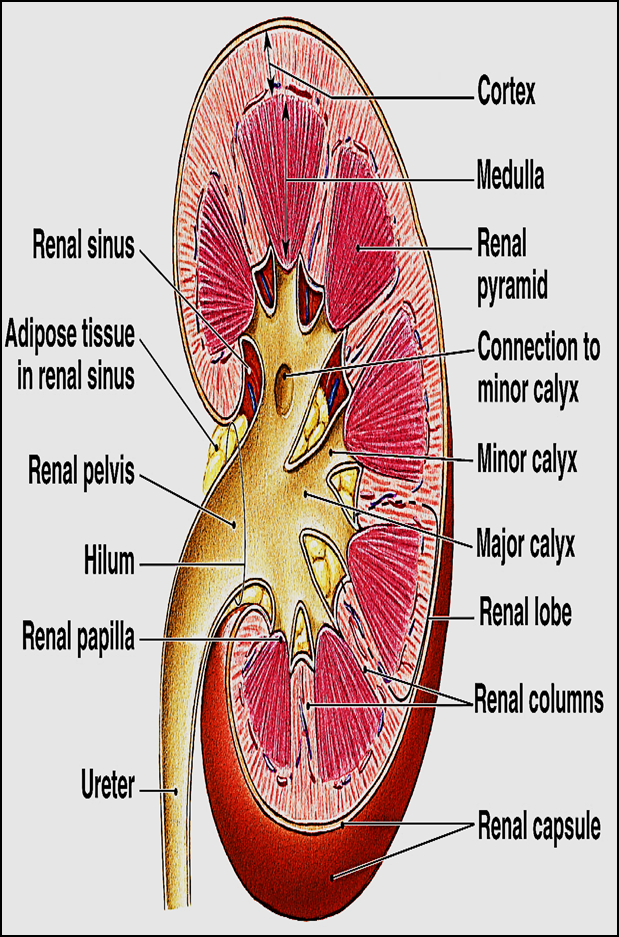 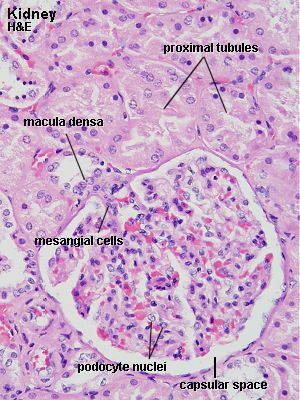 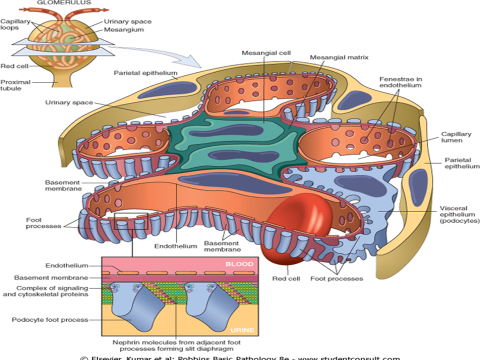 GLOMERULAR DISEASES
The visceral  epithelium (composed  of podocytes) part of  the capillary wall
A major problems
01 in nephrology; Chronic
03
glomerulonephritis is
one of the most common causes  of chronic kidney disease
The parietal epithelium
encircles Bowman space
(urinary space), the	04
cavity in which filtrate of
plasma collects.
The glomerulus: anastomosing
02 network of capillaries invested  by two layers of epithelium:  visceral & parietal epithelium
Ghadeer Hayel, MD
Normal glomerulus
The glomerulus is a specialized net work of capillaries with an arteriole at each end.

 It has a central connective tissue material known as mesangium containing cells known as mesangial cells

The glomerular capillaries are lined by fenestrated endothelium lying on a basement membrane , which is covered by specialized epithelial cells.
Normal glomerulus
Epithelial cells
 Two types:
Parietal cells line Bowman's capsule
Visceral rest on GBM;
  They have cytoplasmic projections known as foot processes (podocytes) that surround the GBM . Between the processes there are the slit membranes. 
The visceral epithelial cells are  the major glomerular filter barrier.
Normal glomerulus
Mesangium
Acellular mesangial matrix + mesangial cells which has similarities to  smooth muscle cells in the center of glomerulus between capillaries.

Mechanical support, modulation of glomerular filtration, generation of active mediators.

Important players in many forms of human Glomerulonephritis (GN)
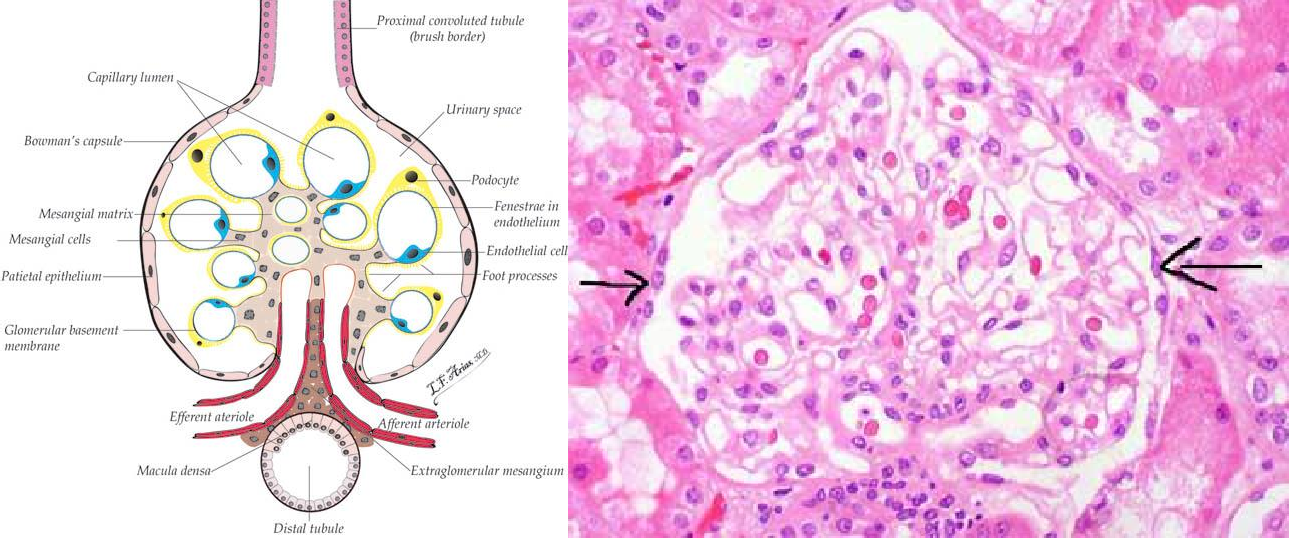 Ghadeer Hayel, MD
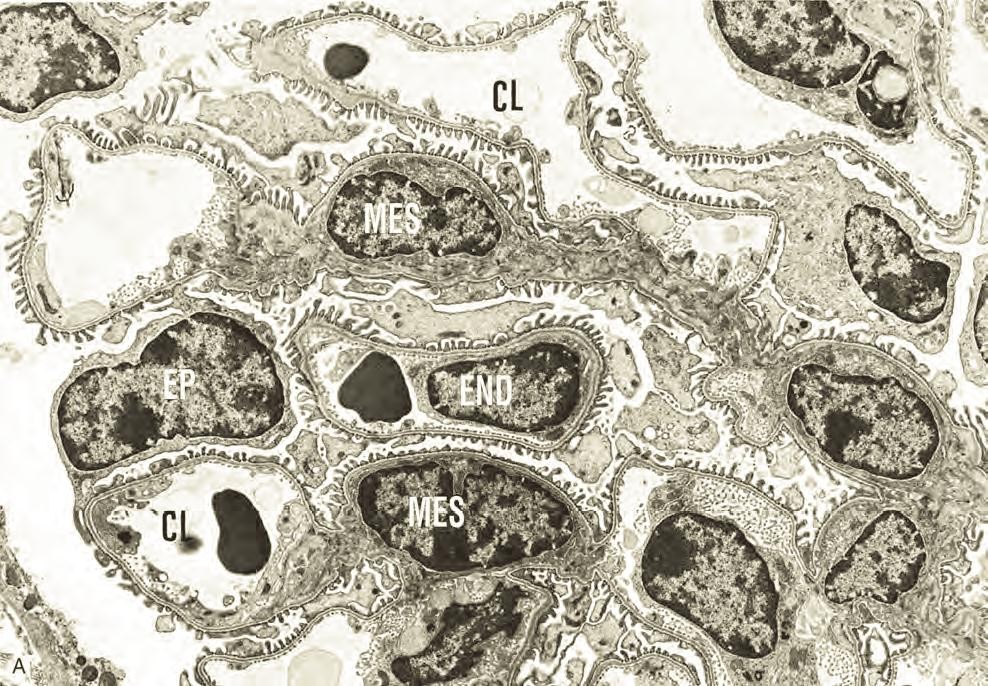 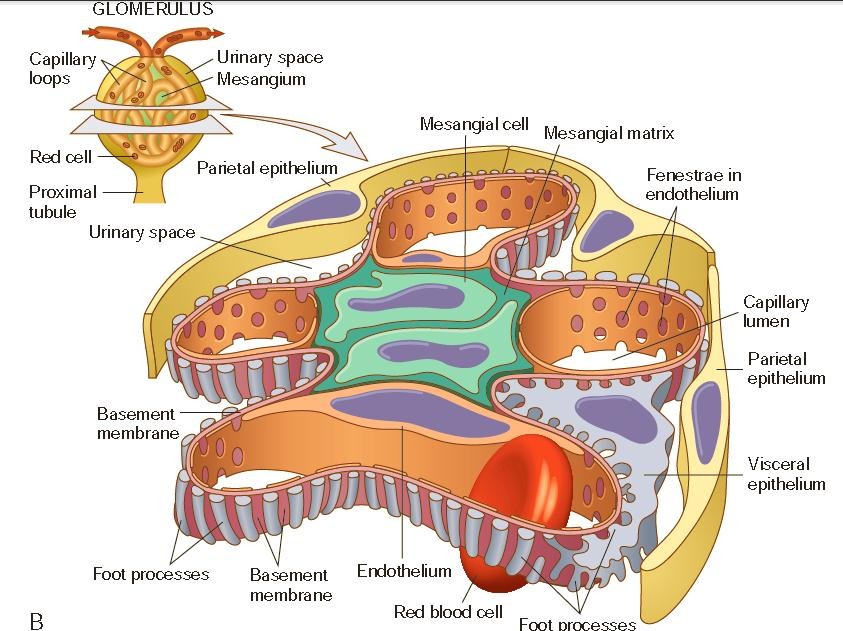 Ghadeer Hayel, MD
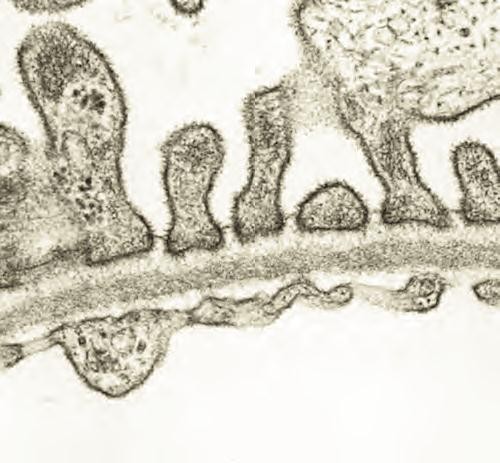 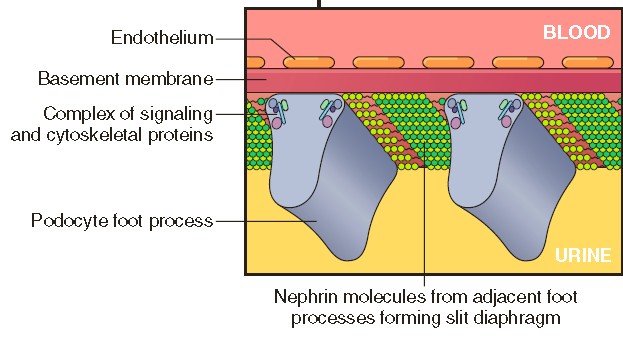 Ghadeer Hayel, MD
Glomerulonephritis (GN)
A heterogeneous group of renal diseases in which the glomeruli are primarily affected. Lesion is bilateral and symmetrical.

Acute and chronic types

Primary and secondary types
Mechanisms of Glomerular Injury & Diseases
PATHOGENESIS OF GLOMERULAR  INJURY
1- MAJORITY ARE IMMUNOLOGICAL
Antibody mediated:
(1)Deposition of circulating antigen-antibody complexes in the glomerular capillary wall or mesangium

 (2) Antibodies reacting in situ within the glomerulus, either with fixed (intrinsic) glomerular antigens or with extrinsic molecules that are planted in the glomerulus

Deposition of circulating immune complexes in the glomerulus initiates complement (and/or Fc receptor) mediated leukocyte activation, resulting in glomerular injury.
PATHOGENESIS OF GLOMERULAR  INJURY
Other less frequent: 
Cell mediated
Activation of alternative pathway of complement: 
--Two forms of GN (dense deposit disease and C3 GN) 
--One form of a systemic disease with significant renal manifestations (complement-mediated thrombotic microangiopathy [TMA] or atypical hemolytic uremic syndrome)
PATHOGENESIS OF GLOMERULAR  INJURY
2- Non- immune mechanism
Podocyte injury: induced by antibodies to podocyte antigens; by toxins;  certain cytokines; or poorly characterized circulating factors
Injury produces morphologic changes including effacement of foot processes, vacuolization, and retraction and detachment of cells from the GBM, and often results in the development of proteinuria
Nephron loss 
As an adaptive changes 🡪 intact glomeruli undergo hypertrophy to maintain renal function🡪 associated with hemodynamic changes, including increases in single-nephron GFR, blood flow, and transcapillary pressure (capillary hypertension).

Maladaptive response 🡪 will lead to further endothelial and podocyte injury, increased glomerular permeability to proteins, and accumulation of proteins and lipids in the mesangial matrix.

followed by capillary obliteration, increased deposition of mesangial matrix and plasma proteins, and finally segmental or global sclerosis of glomeruli.  

Results in further reduction of nephron mass, initiating a vicious cycle of progressive glomerulosclerosis.
Reaction of glomeruli to injury
Cellular proliferation	
endothelial cells, mesangial cells & epithelial cells
presence of inflammatory cells	
mononuclear cells & polymorphs
Formation of crescents	
parietal epithelial cells proliferation & monocytes infiltration in Bowman’s space
Thickening of capillary wall	
thickening of GBM
presence of immune complexes
interposition of mesangial cells
Others
sclerosis, necrosis & thrombi
Classification of Glomerulonephritis
Primary GN
ACUTE DIFFUSE  PROLIFERATIVE GN
POSTSTREPTOCOCCAL
NON-POSTSTREPTOCOCCAL
CRESCENTIC (RAPIDLY PROGRESSIVE)  GN
MEMBRANOUS GN
MINIMAL CHANGE DISEASE 
FOCAL SEGMENTAL GLOMERULOSCLEROSIS
MEMBRANOPROLIFERATIVE GN
IgA NEPHROPATHY
CHRONIC GN
Classification of GN (cont)
Glomerulopathies Secondary to Systemic Diseases
Lupus nephritis (systemic lupus erythematosus)
Diabetic nephropathy
Amyloidosis
GN secondary to lymphoplasmacytic disorders
Goodpasture syndrome
Microscopic polyangiitis
Wegener's granulomatosis
Henoch-Schönlein purpura
Bacterial endocarditis-related GN
GN secondary to extrarenal infection
Thrombotic microangiopathy
Classification of GN (cont)
Hereditary Disorders
Alport syndrome
Fabry disease
Podocyte/slit-diaphragm protein mutations
The two most common clinical syndromes associated  with glomerular diseases
1- Nephrotic syndrome
Massive Proteinuria, daily protein  loss in the urine of = > 3.5 g
Hypoalbuminemia, with plasma
albumin < 3 g/dL
Generalized edema, the most  obvious clinical manifestation
Hyperlipidemia and lipiduria
2- Nephritic syndrome
Hematuria (red cells & red cell casts  in urine)
Proteinuria (subnephrotic range) with or without edema
Azotemia
Hypertension
Nephrotic Syndrome
Insidious onset
Manifestations
Proteinuria >3.5 gm / 24 hr
Hypoalbuminemia
Edema
Hyperlipidemia
Lipiduria
Nephrotic Syndrome
In children , it is almost always ass/w a primary kidney lesion.
Among adult, in contrast , it is often associated with systemic disease
The most frequent systemic causes of nephrotic syndrome are; diabetes, amyloidosis, and SLE (systemic lupus erythematosus)
The most important primary kidney diseases that mostly manifest  as Nephrotic Syndrome:
 1. Minimal-Change Disease, most common in children
 2. Focal Segmental Glomerulosclerosis, highest prevalence in adults
 3. Membranous Nephropathy, most common in older adults
Minimal change disease (MCD )
(Lipoid nephrosis , nil change disease , normal by L mic.)
A disorder in which NS is associated with fusion of the podocytes (foot processes) of epithelial cells with almost normal glomerulus by light microscopy . 
LM                                      IF                                       EM
normal                 normal              fusion of podocyte
Etiology & Pathogenesis
? Dysfunction of T-cells
Minimal Change Disease
Minimal Change Disease
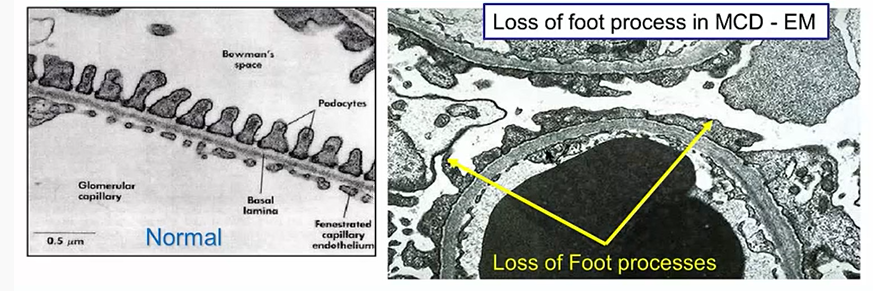 Minimal change disease (MCD )
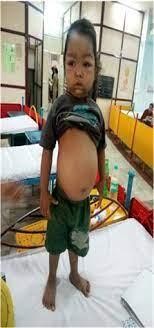 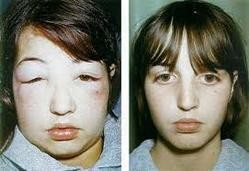 Ghadeer Hayel, MD
Minimal change disease (MCD )
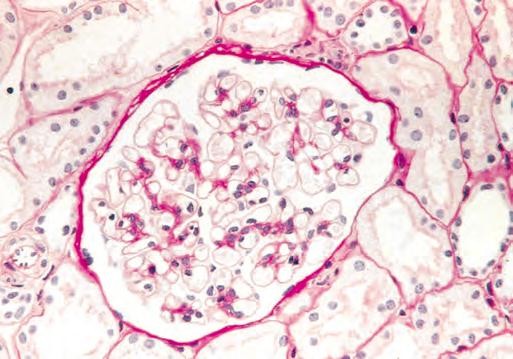 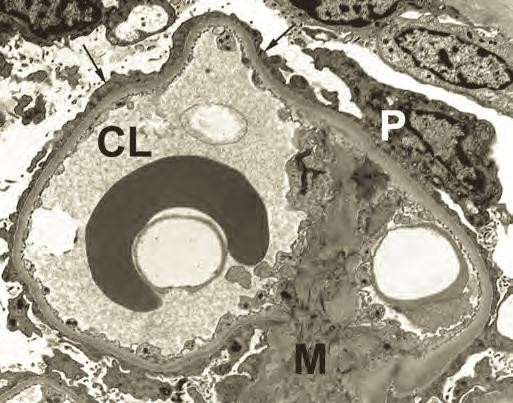 Ghadeer Hayel, MD
MCD (cont )
Clinical picture
most common cause of NS in children 65%, adults (10%)
2 - 6 years
may follow URTI or immunization
selective proteinuria 
respond to steroids
renal function normal
Prognosis
excellent in both children & adults.
FOCAL SEGMENTAL GLOMERULOSCLEROSIS (FSGS)
Sclerosis of some, but not all glomeruli and only part of the glomerulus is involved.

Can occur in:
(1) Association with known conditions: HIV, Heroin addiction, sickle cell disease and Obesity.
(2)Glomerular scarring in other forms of GN. e.g IgA nephropathy
(3) as a maladaptation after nephron loss.
FSGS (cont.)
(4) in inherited or congenital forms resulting from mutations affecting cytoskeletal or related proteins expressed in podocytes (e.g., nephrin); APOL1 gene on CH.22 appears to be strongly associated with an increased risk of FSGS and renal failure in individuals of African descent.

(5) as a primary disease.
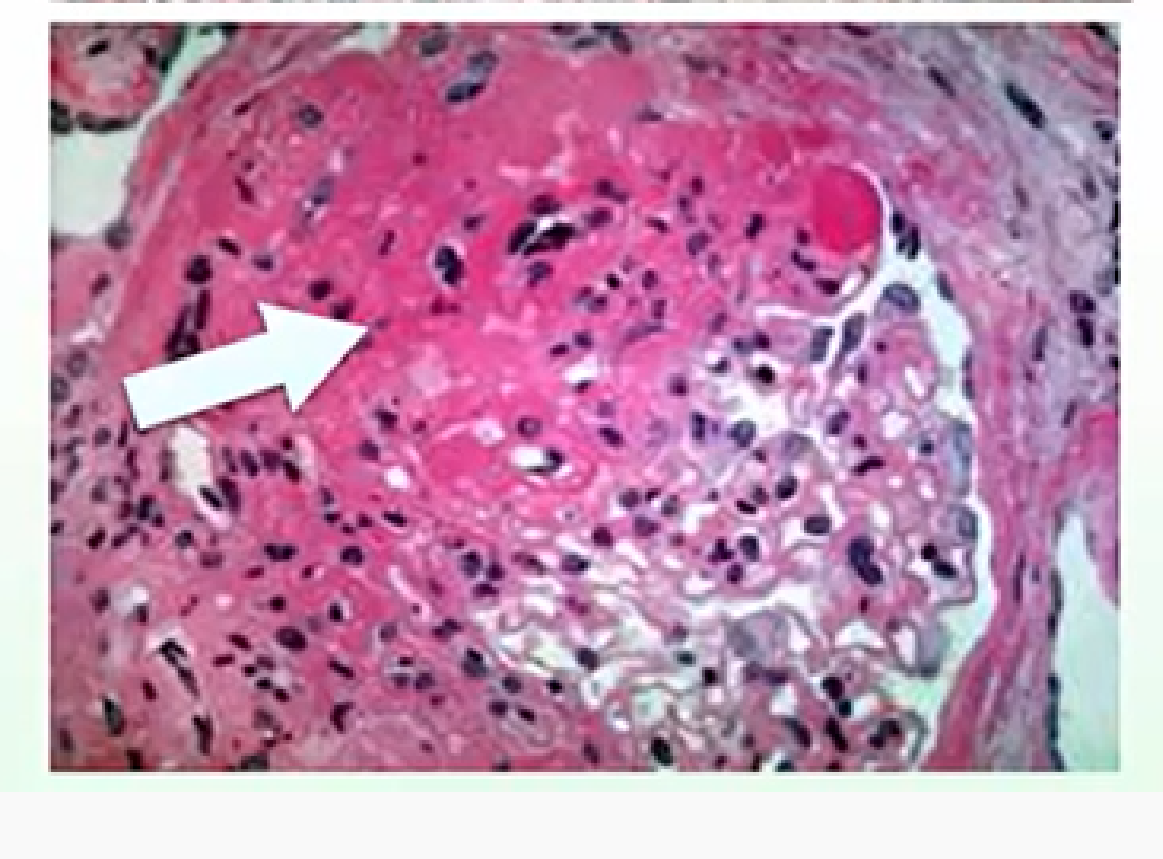 FSGS (cont.)
Light microscopy
SCLEROTIC SEGMENTS SHOW COLLAPSE OF B.M. INCREASED MESANGIAL MATRIX , DEPOSITION OF HYALINE MASSES (HYALINOSIS)
EM
NON -SCLEROTIC SEGMENTS SHOW LOSS OF PODOCYTES & FOCAL DENUDATION OF EPITHELIAL CELLS
IF
IgM & C3 IN SCLEROTIC SEGMENTS
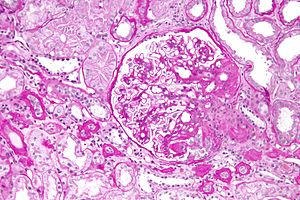 FSGS(cont.)
CLINICAL PRESENTATION
NEPHROTIC SYNDROME
10% CHILDREN
35% ADULTS
PROTEINURIA
A higher incidence of hematuria, reduced GFR, and HT.
Nonselective proteinuria
poor  response to steroids.
50%  will develop end-stage renal failure in 10 yrs
DIFFERENTIAL DIAGNOSIS
MCD & MGN
FSGS - Morphology
LM: Sclerosis in some glomeruli not all of them; & in a segment not all of
the affected glomerulus
IF: In affected glomeruli, negative or nonspecific trapping of  immunoglobulins,
EM: Podocytes exhibit effacement of foot processes as in minimal-change
disease.

Collapsing glomerulopathy- FSGS morphologic variant
Collapse glomerular tuft & epithelial cell hyperplasia.
severe form with worse prognosis
Can be: idiopathic, ass/with HIV infection, or drug-induced toxicities
Ghadeer Hayel, MD
FSGS - Morphology
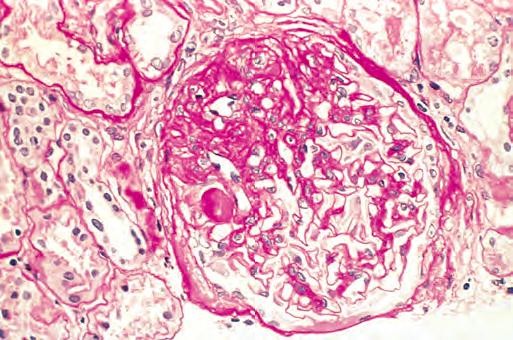 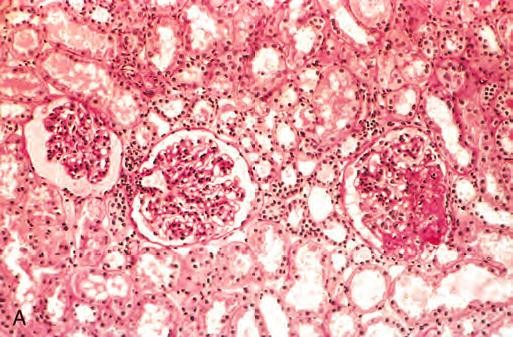 Ghadeer Hayel, MD
FSGS - Morphology
The End
Good Luck